Easter
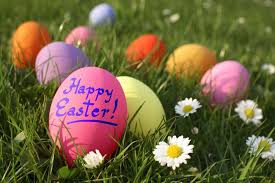 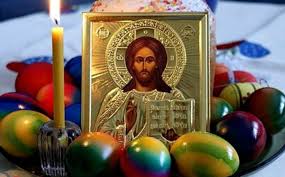 Some symbols of Easter
-colorful eggs
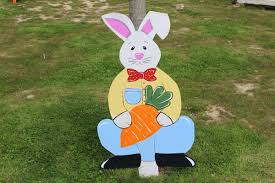 -rabbits
-chickens
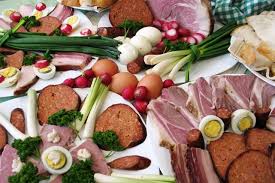 -Easter food: young onions, ham,
 eggs,...
-Holy Mass
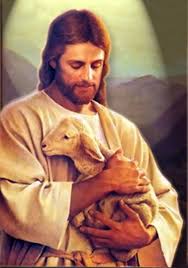 -the resurrection of Jesus
Happy Easter!
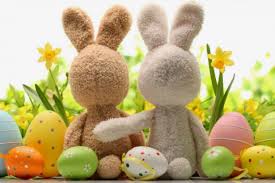